Урок  Русский язык
ТЕМА:
Перенос слов.
1 класс.
Выставная Юлия Павловна
Учитель начальных классов 
МБОУ-СОШ№12 ст. Новониколаевской
2022г.
Учебник
Русский язык
Учебник «Русский язык», 1 класс
 В.П. Канакина, В.Г. Горецкий.
ЦЕЛЬ:
Ознакомление с правилами переноса слов
Принадлежности для урока
Русский язык
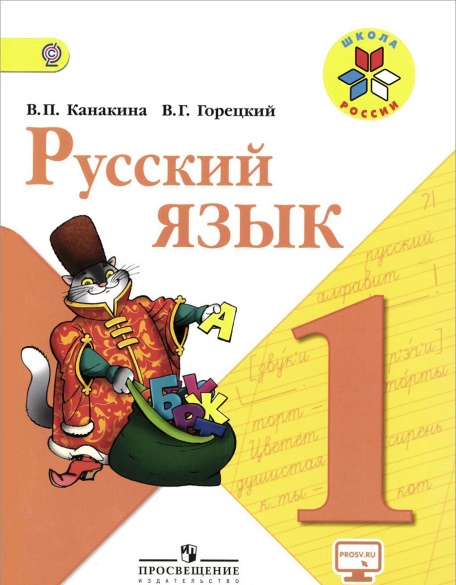 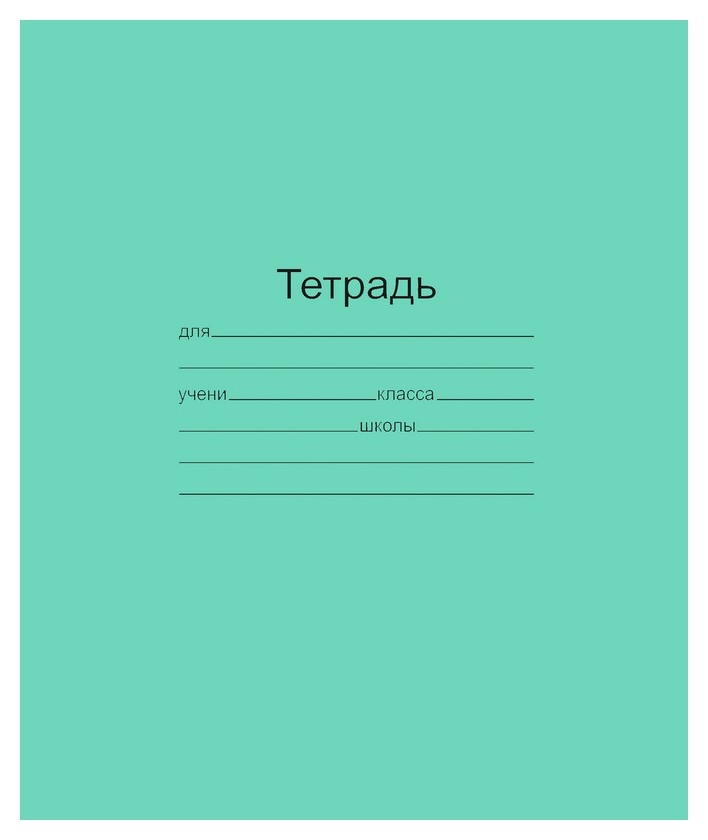 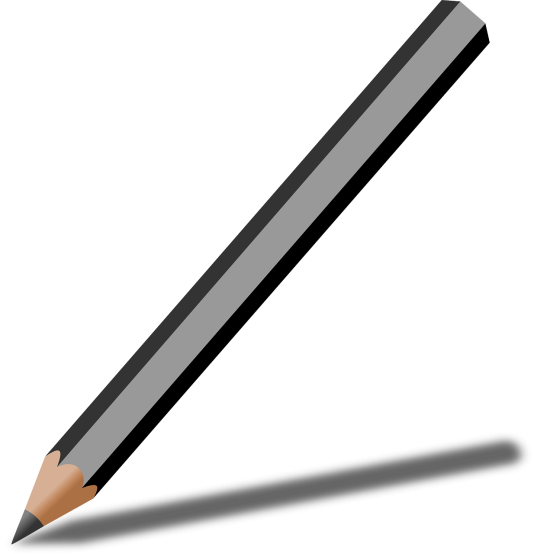 Ручка
Учебник
Карандаш
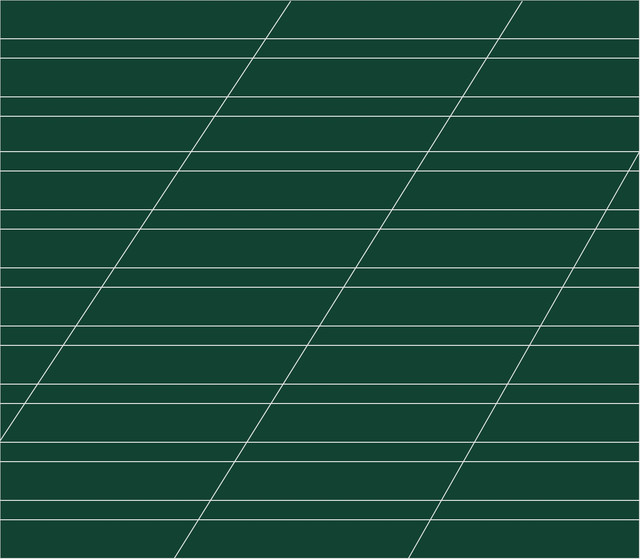 22 апреля.
Классная работа.
Какая буква встречается чаще всех?
Русский язык
п
О
Л
л
У
Е
П
Н
П
Н
Л
Л
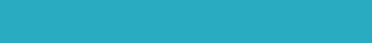 Русский язык
Л
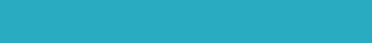 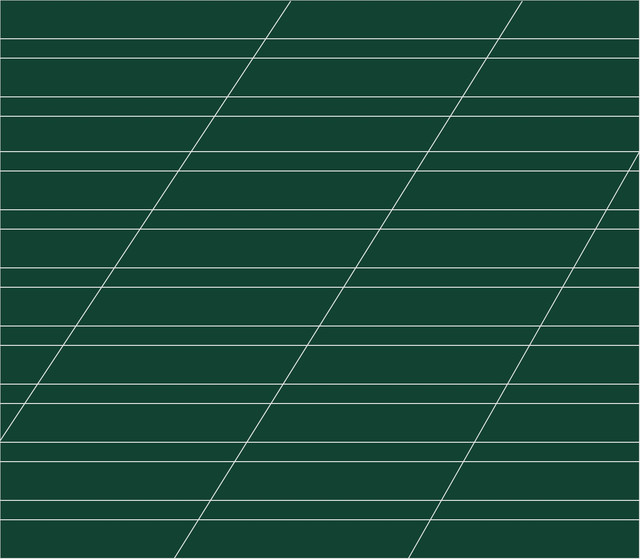 22 апреля.
Классная работа.
Лл
лу
кл
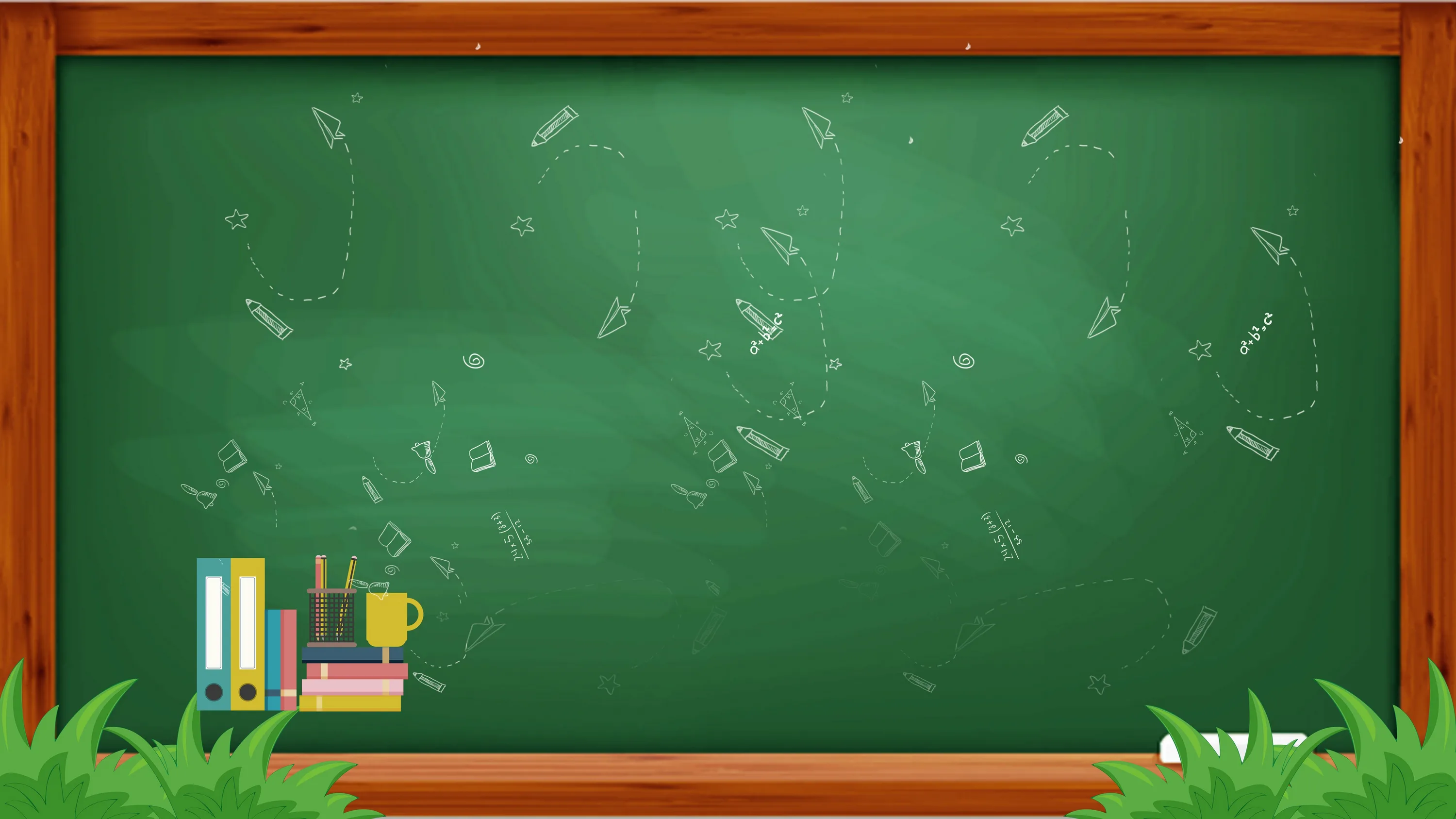 2222
Русский язык
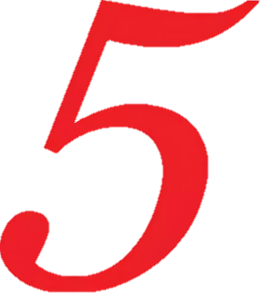 Вот как слова я перенес:
Едва я перенес е-два-
И получил за это два.
Укол я перенес у-кол-
И получил за это кол.
Опять я перенес о-пять-
Теперь, наверно, будет пять.
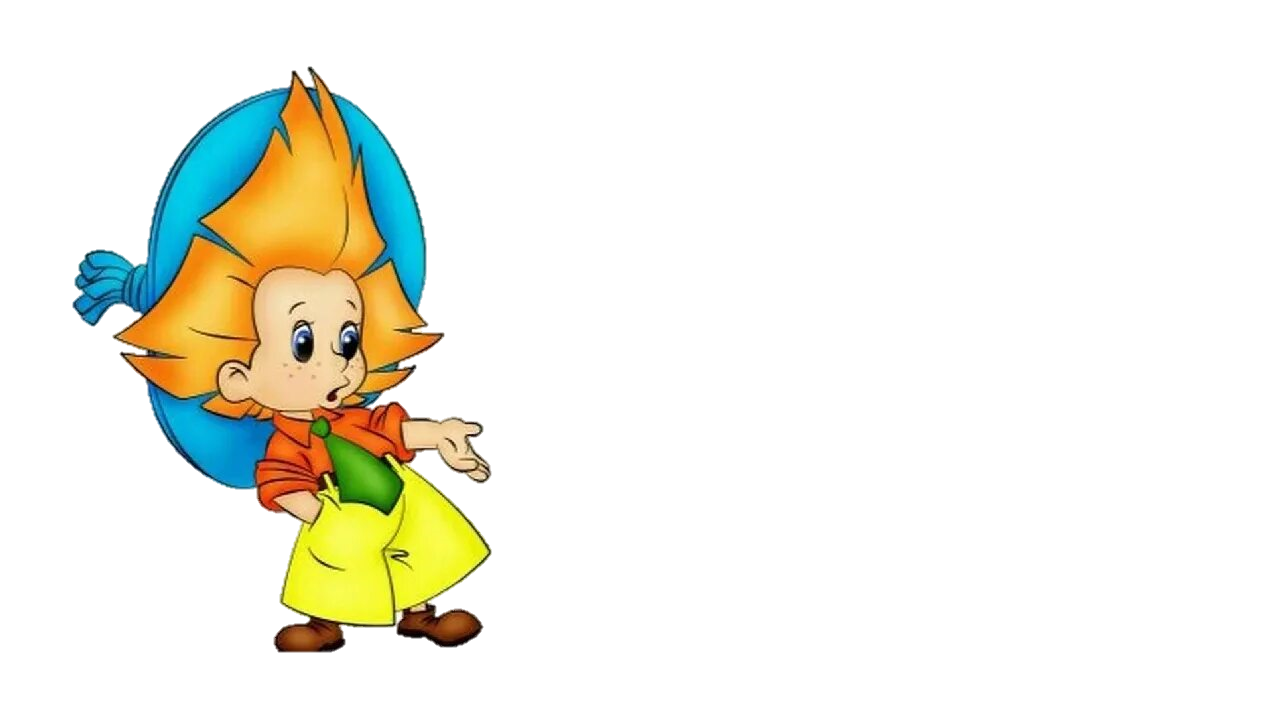 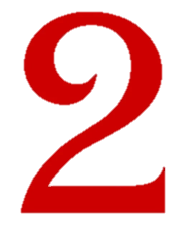 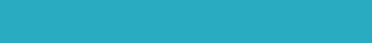 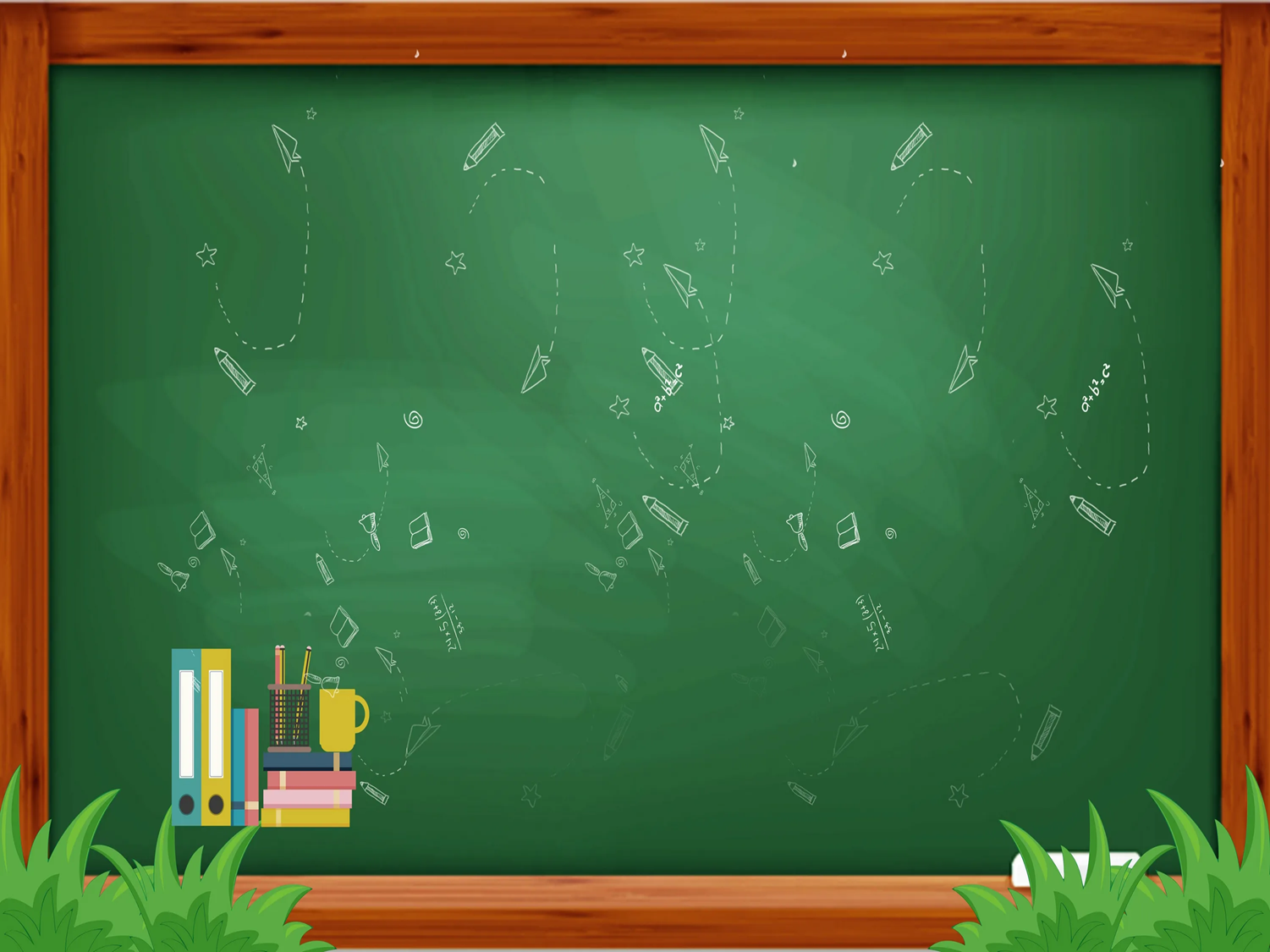 Правильный перенос слов
ЕДВА                ЕД-ВА
УКОЛ – не переносится
ОПЯТЬ – не переносится
ТЕМА УРОКА:
Русский язык
ПЕРЕНОС 
СЛОВ
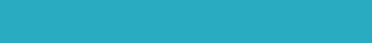 Работа по теме урока
Русский язык
Упр.1 стр.36
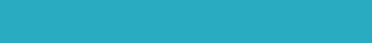 Работа по теме урока
Русский язык
Упр.2 стр.36-37
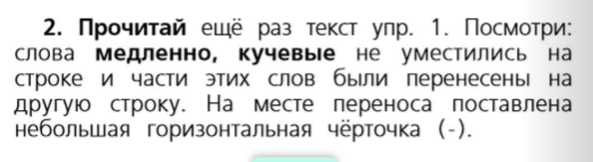 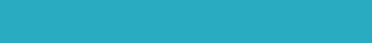 Работа по теме урока
Русский язык
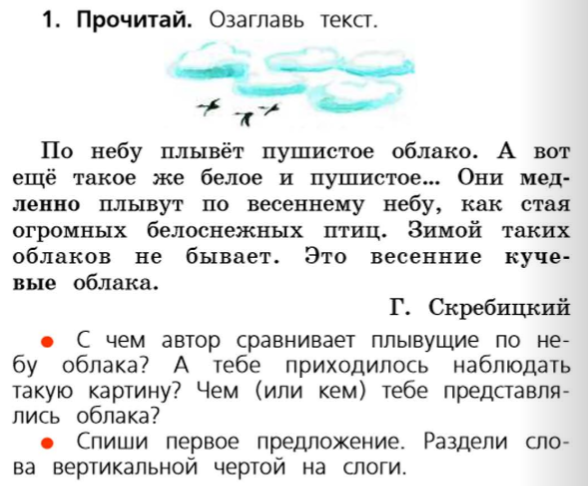 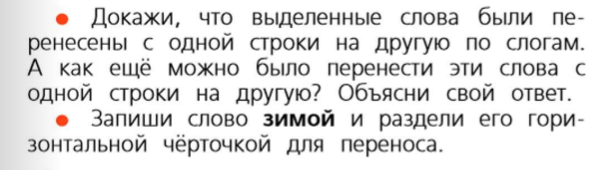 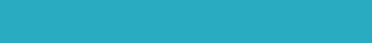 ЗАПОМНИ!
Русский язык
СЛОВА ПЕРЕНОСЯТСЯ С ОДНОЙ СТРОКИ НА ДРУГУЮ ПО СЛОГАМ.
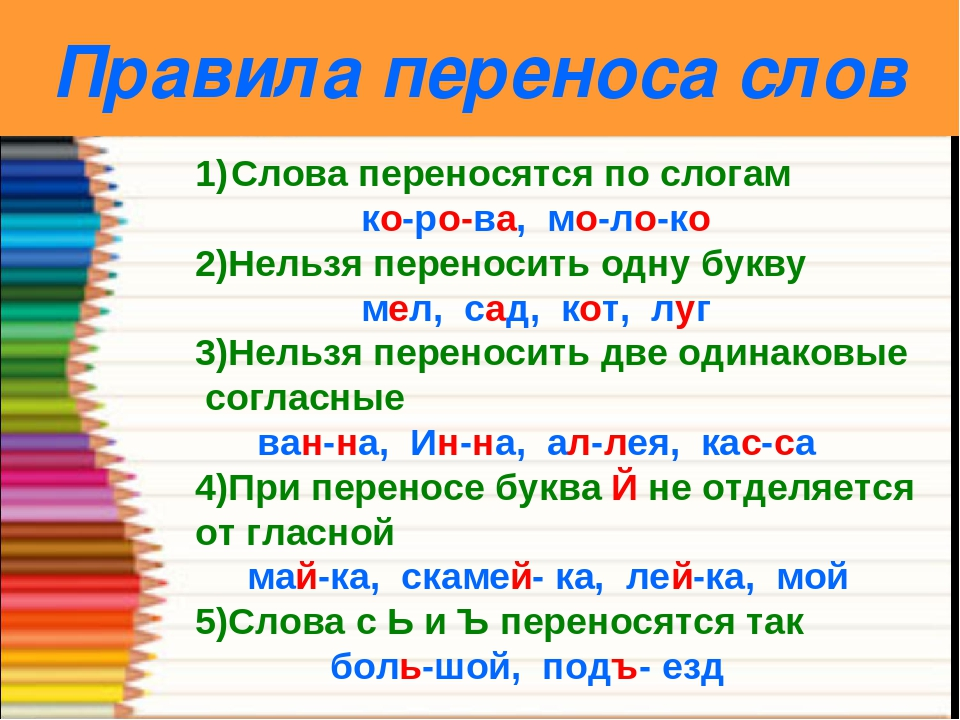 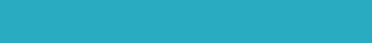 ФИЗМИНУТКА
Русский язык
Шли по крыше три кота,
Три кота Василия,
Поднимали три хвоста 
Прямо в небо синее.
Сели киски на карниз,
Посмотрели вверх и вниз.
И сказали три кота:
-Красота! Красота!
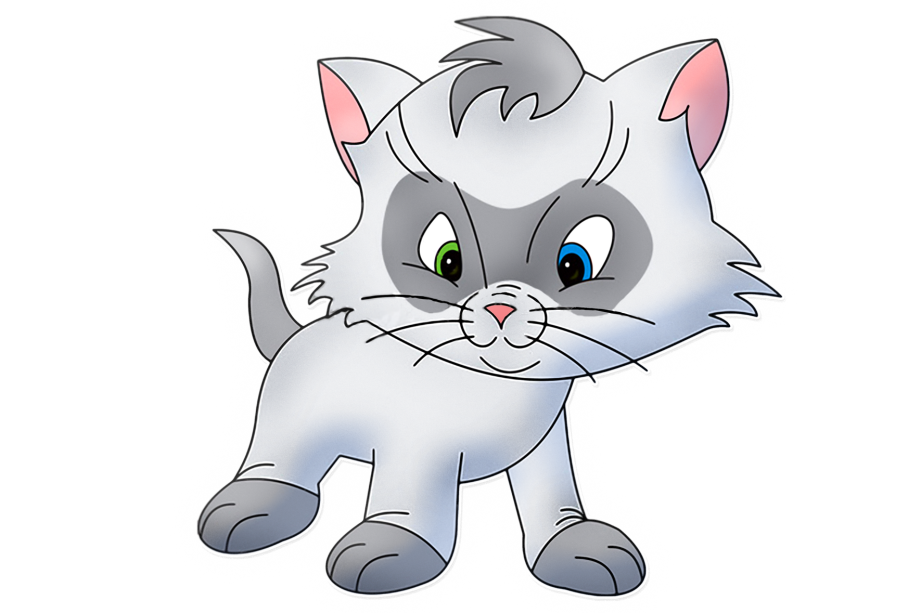 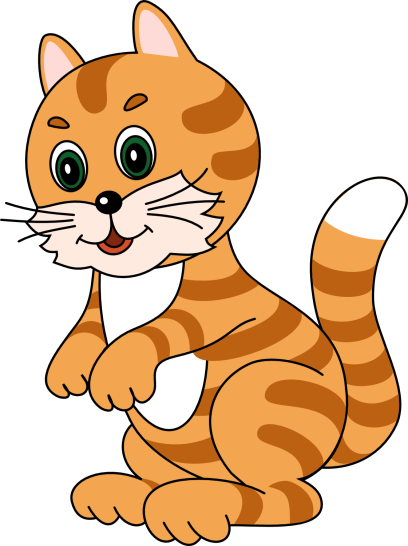 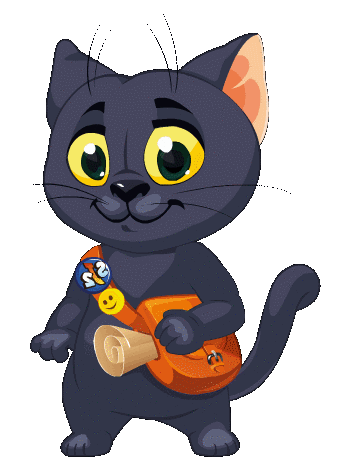 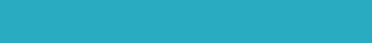 Закрепление изученного материала
Русский язык
Ссылка на тестирование по теме урока:
https://infourok.ru/testConstructor/link/6242d457768d3
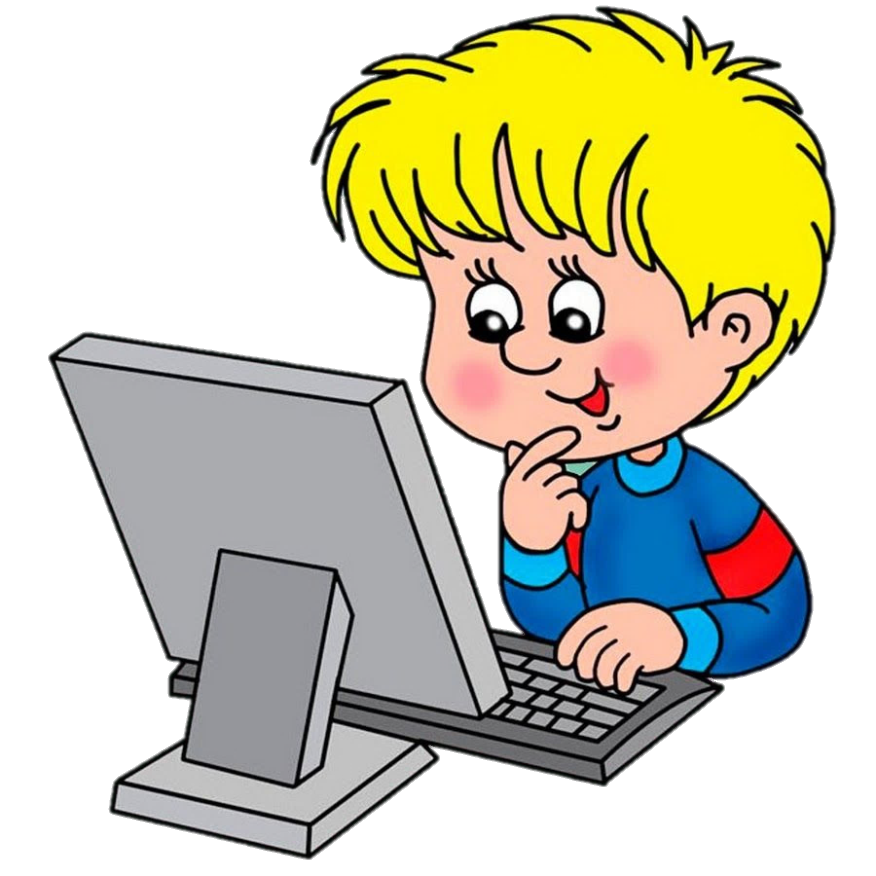 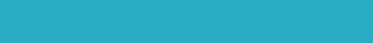 Оцените свою работу на уроке
Русский язык
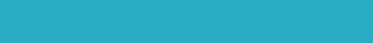